Viktorijas dzimšanas diena
Gatavošanās darbam
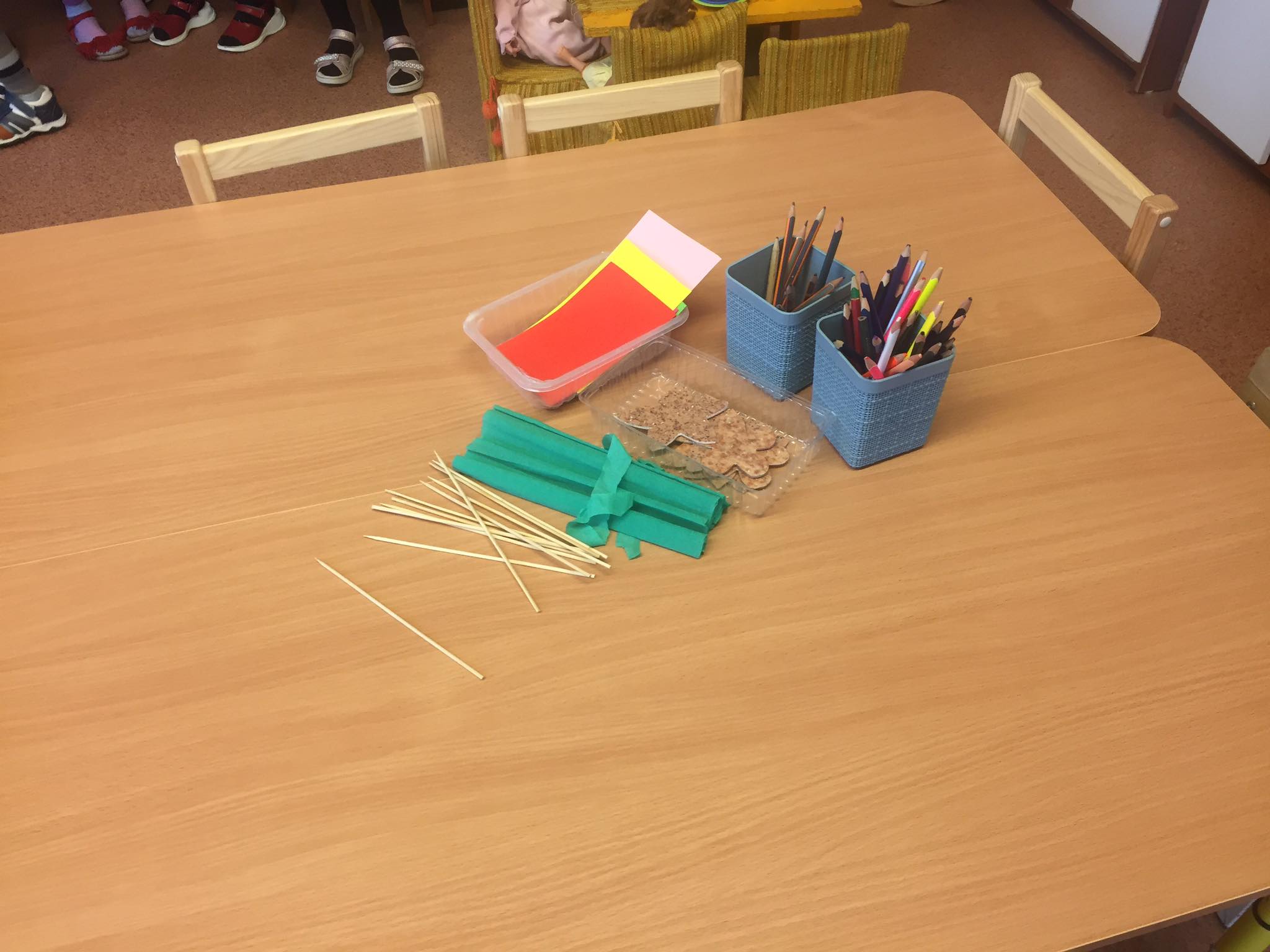 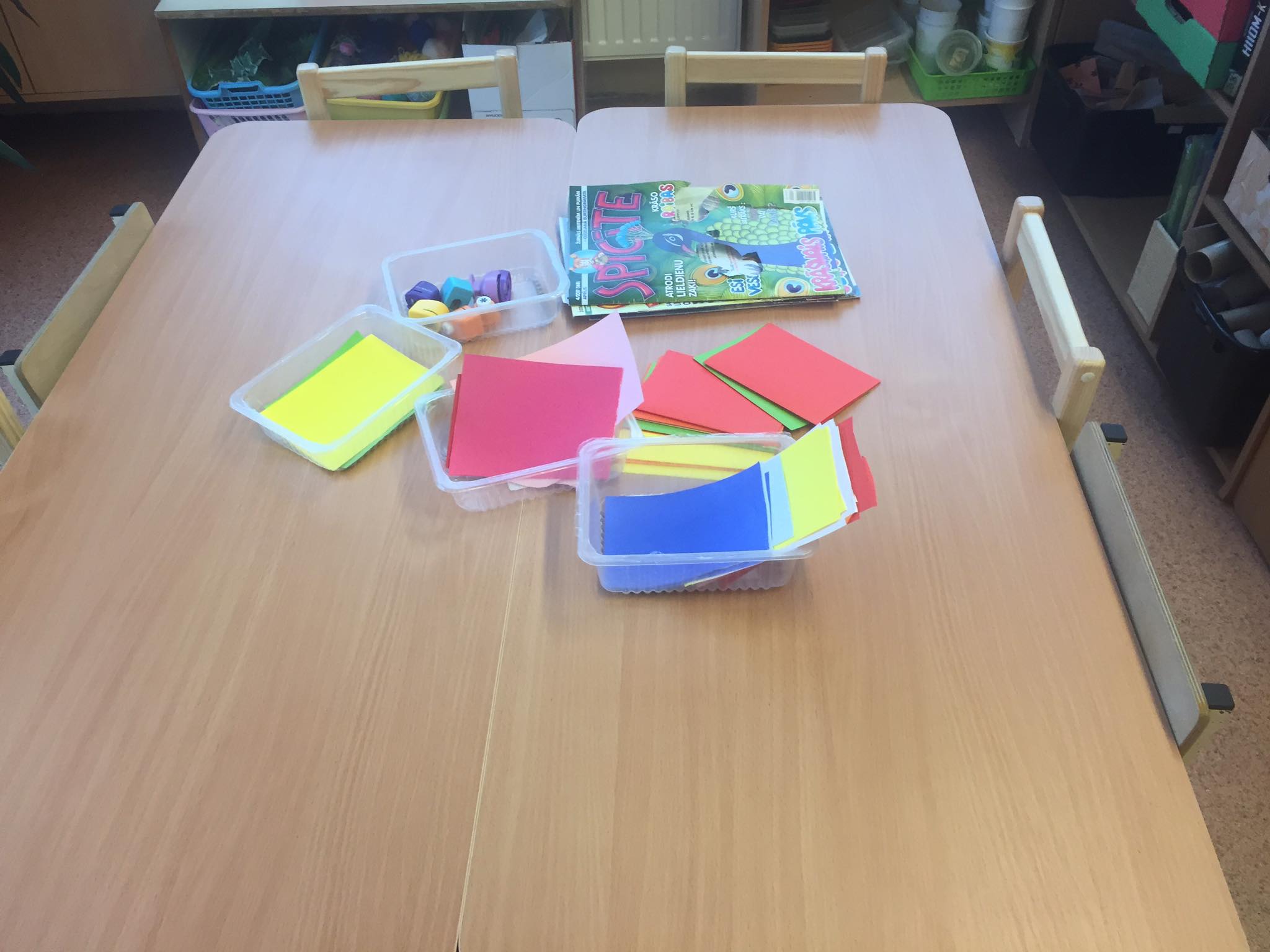 Dāvanu gatavošana
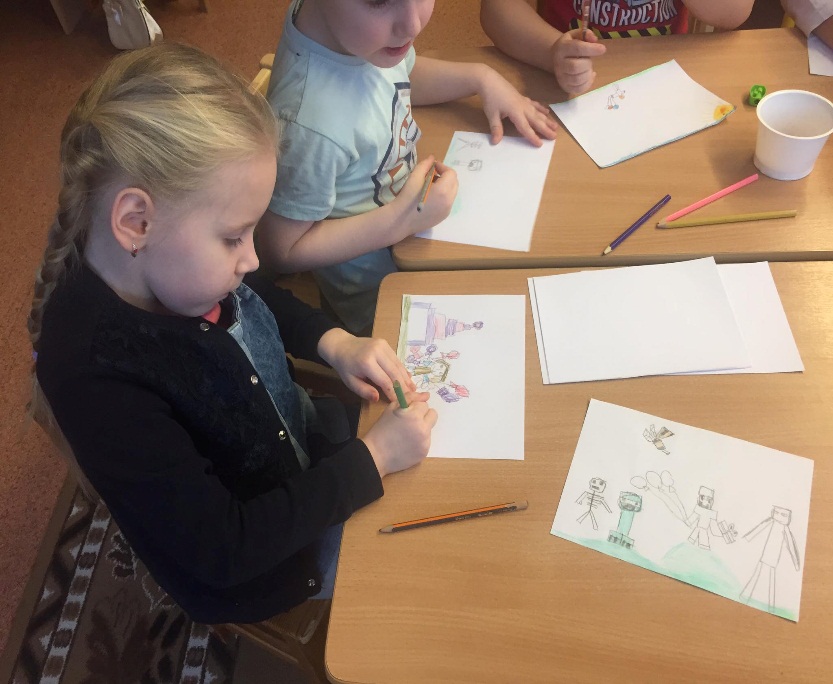 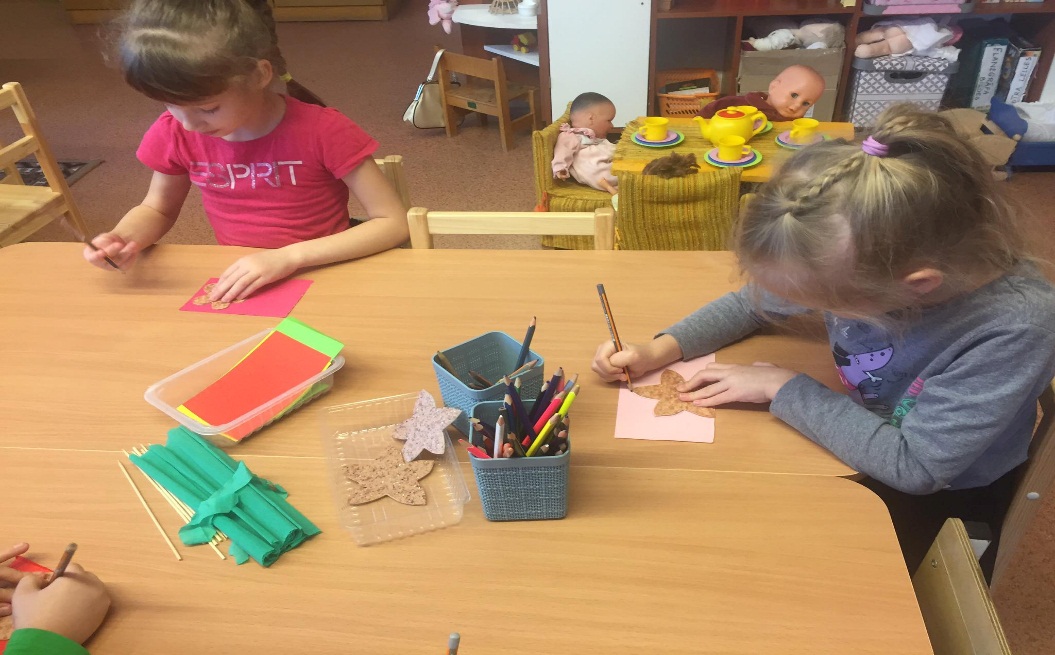 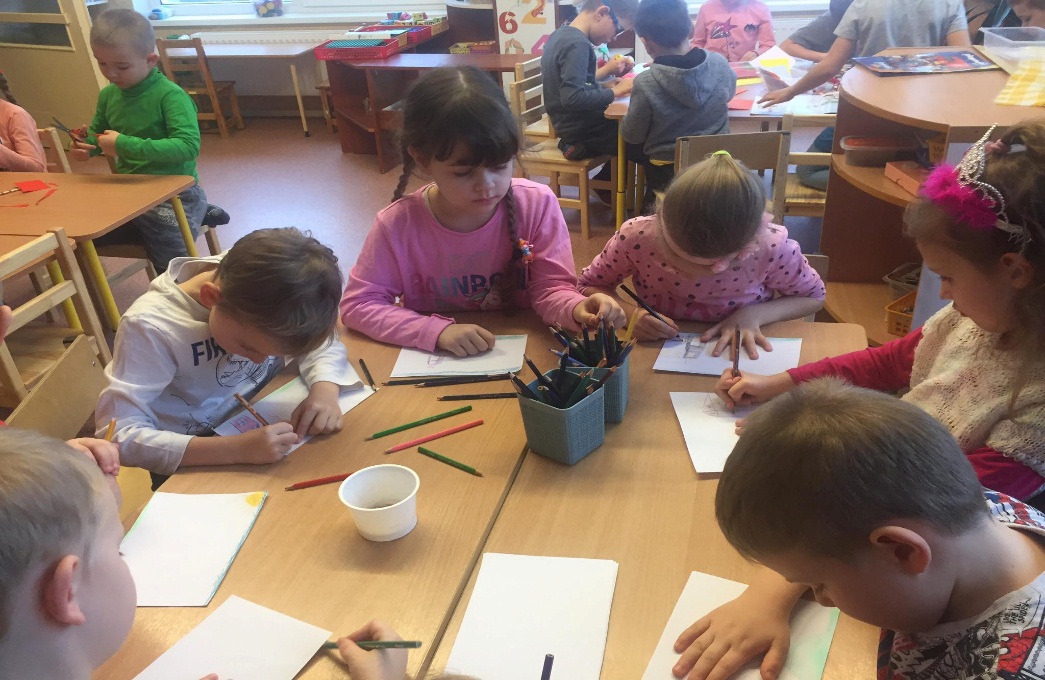 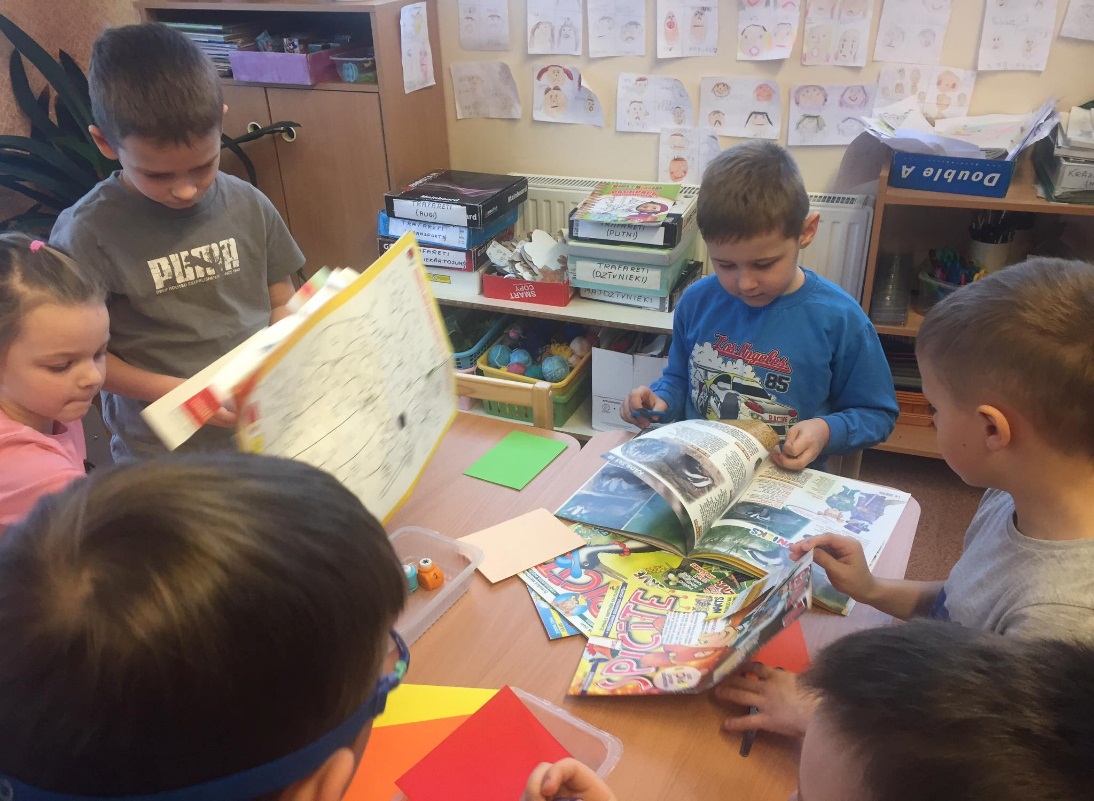 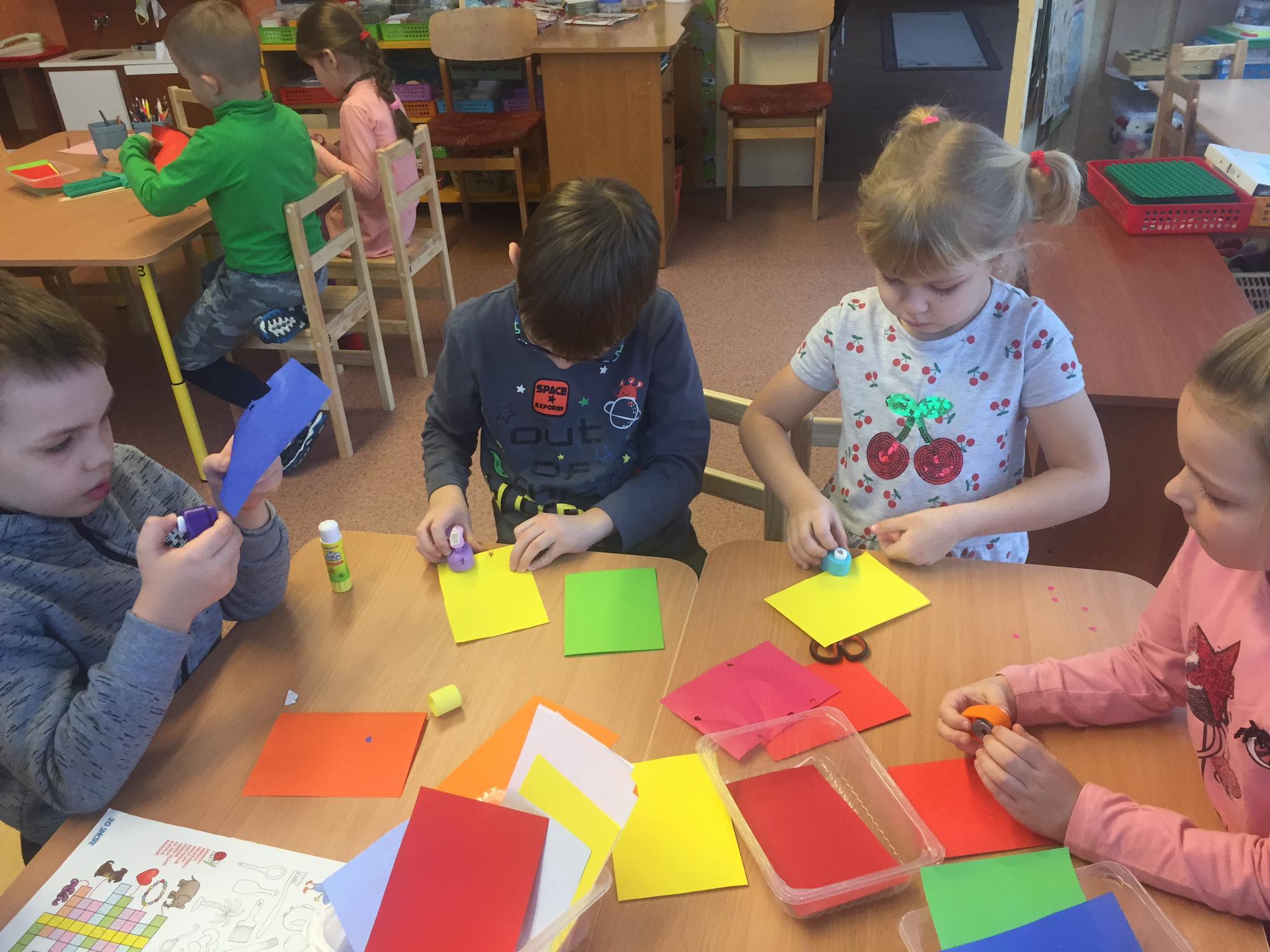 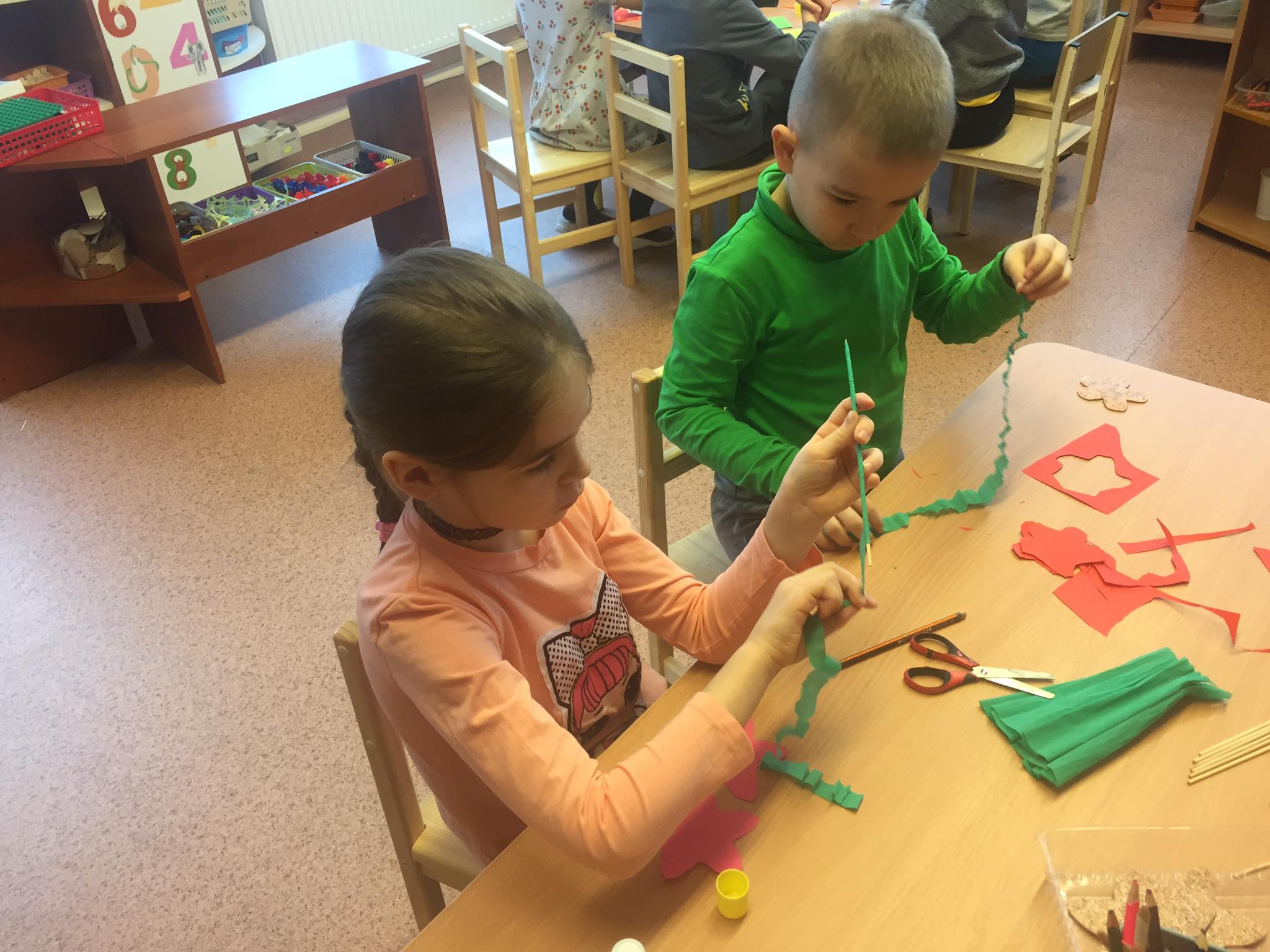 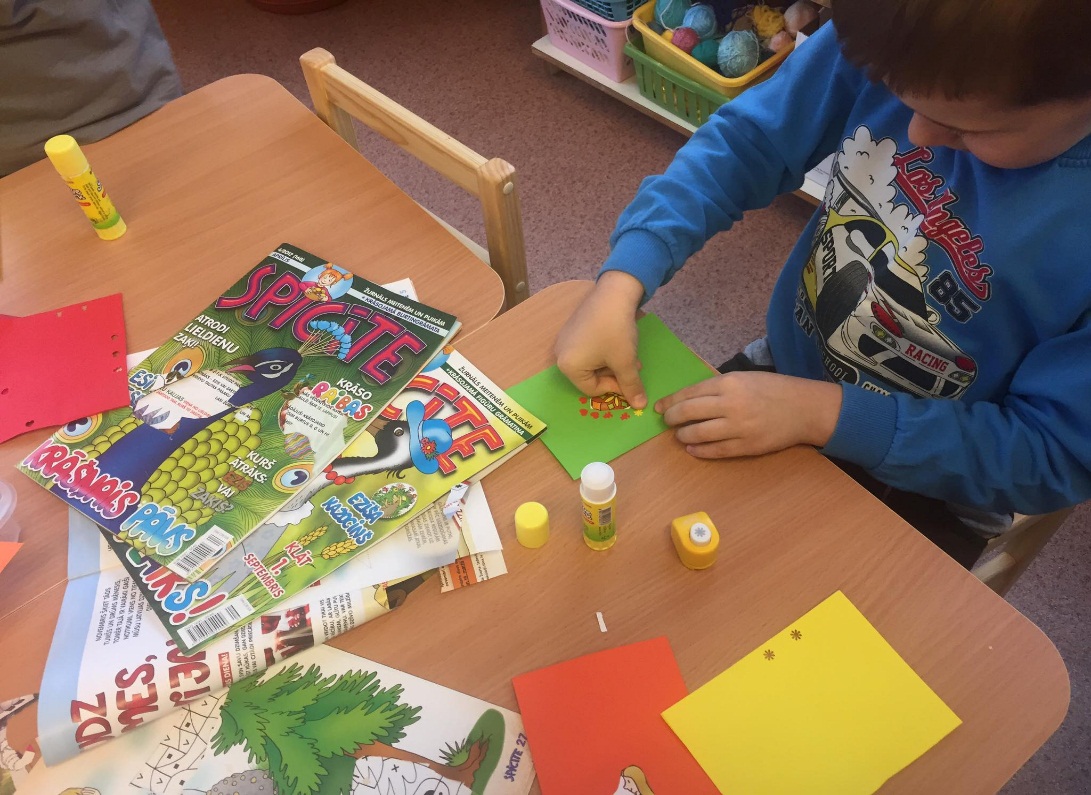 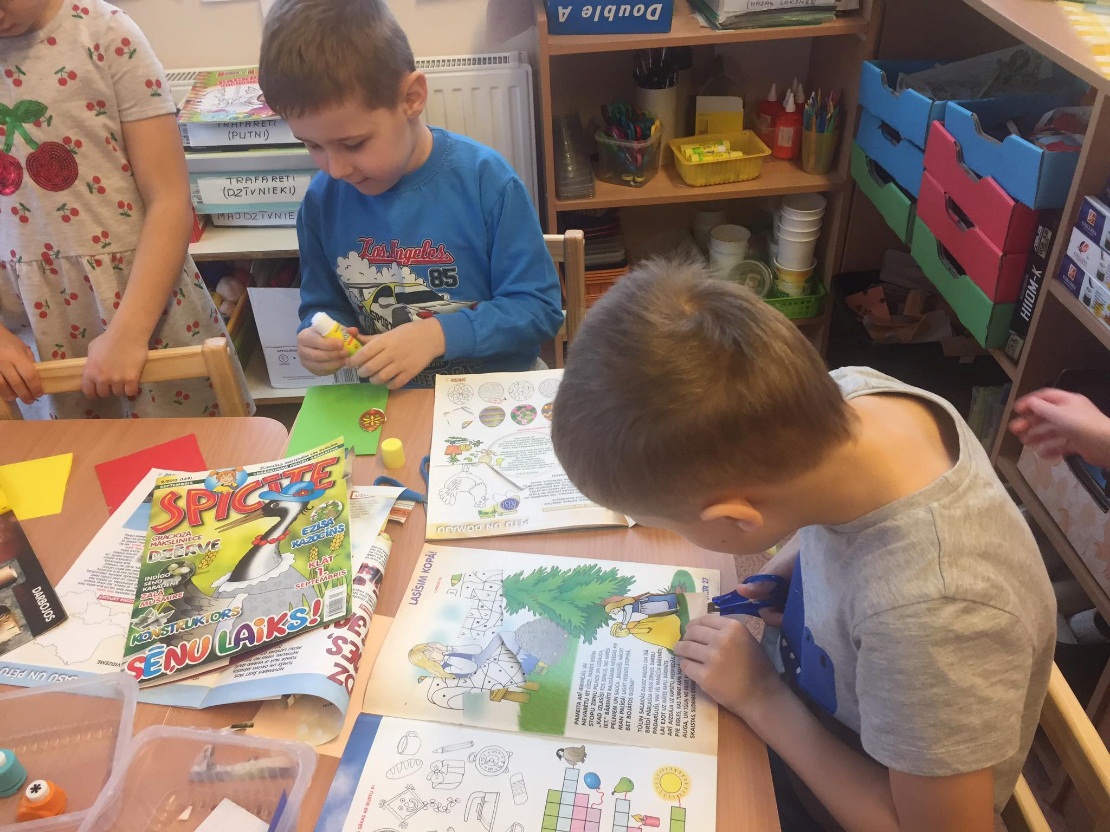 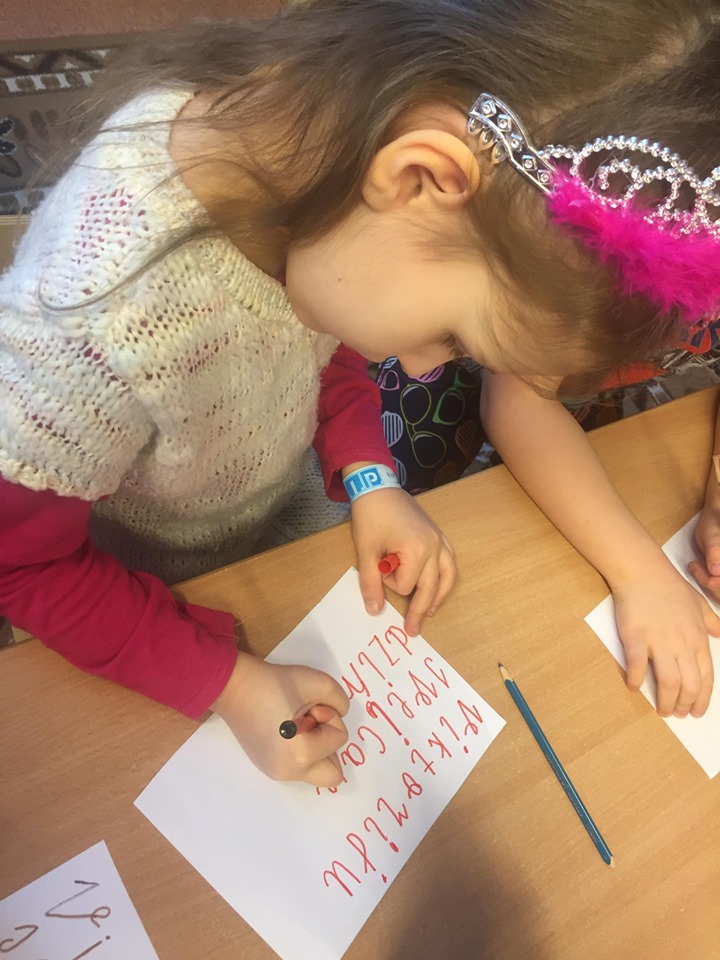 Dziesmas ,rotaļas
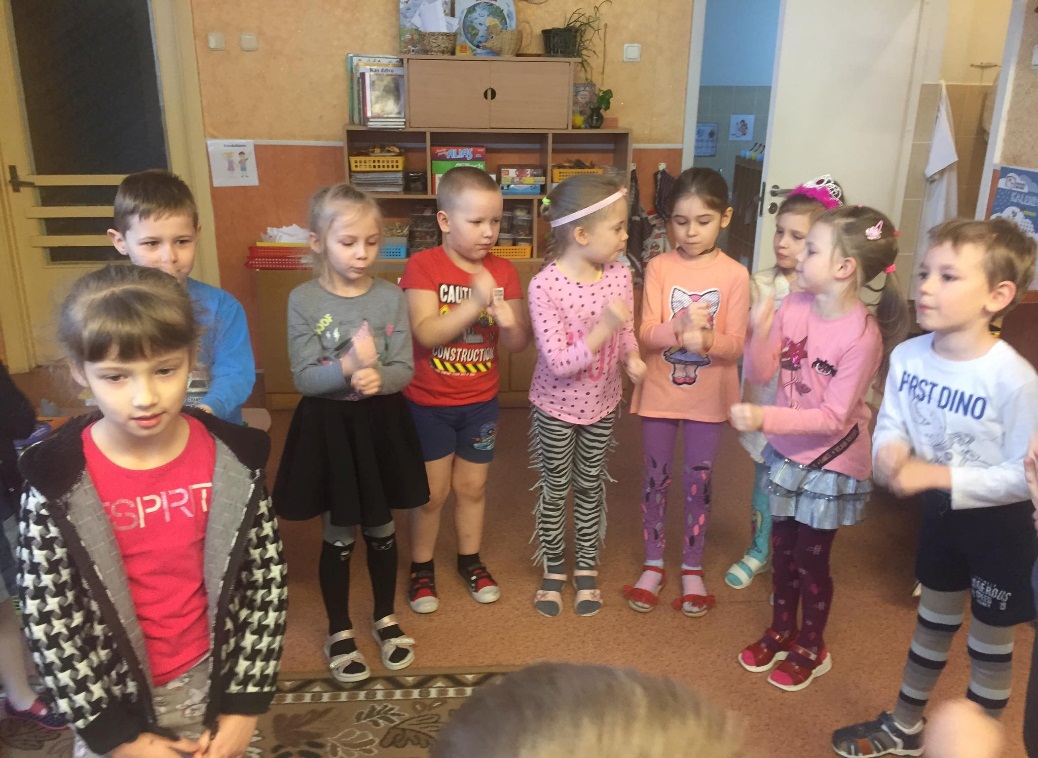 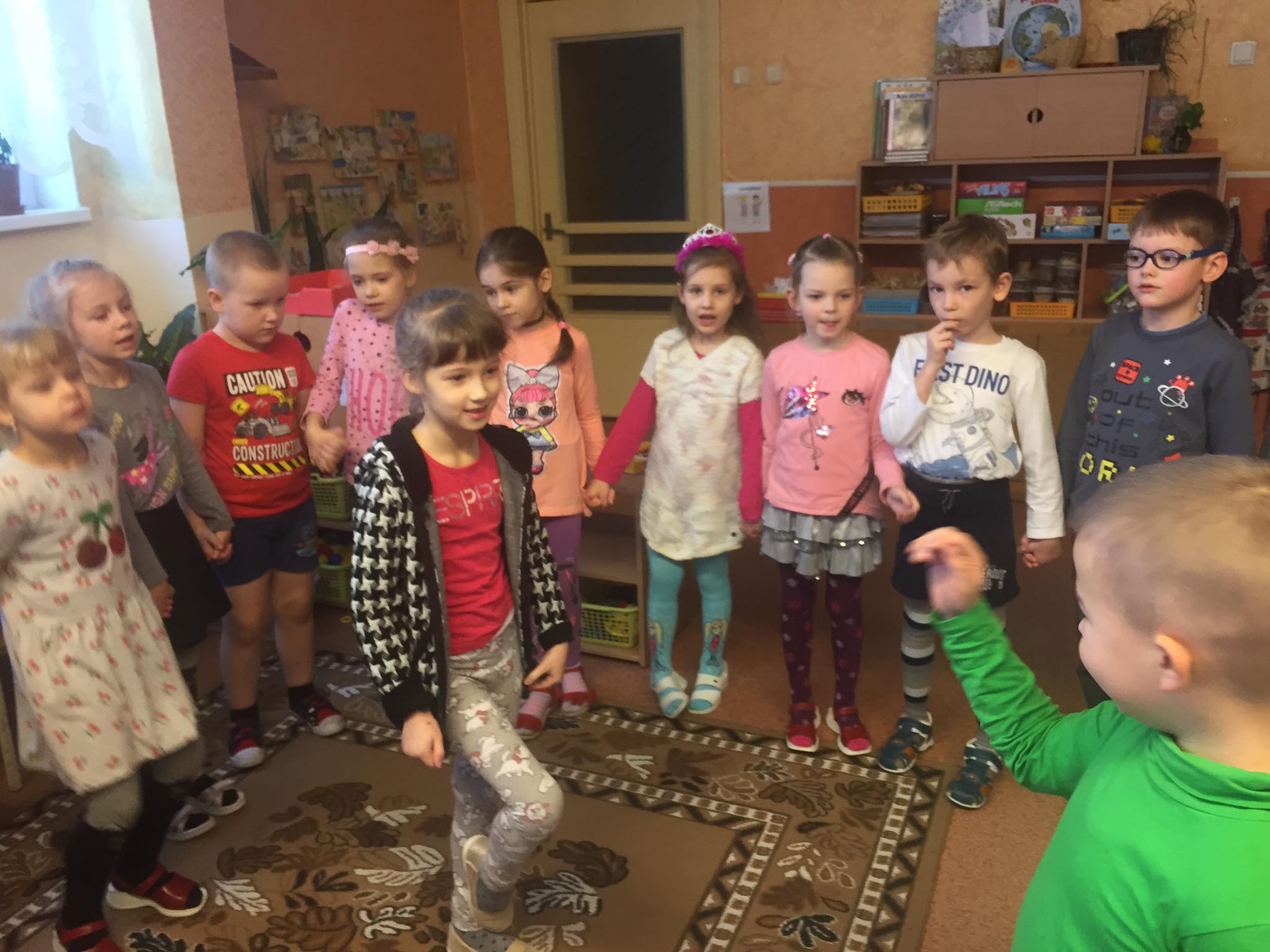 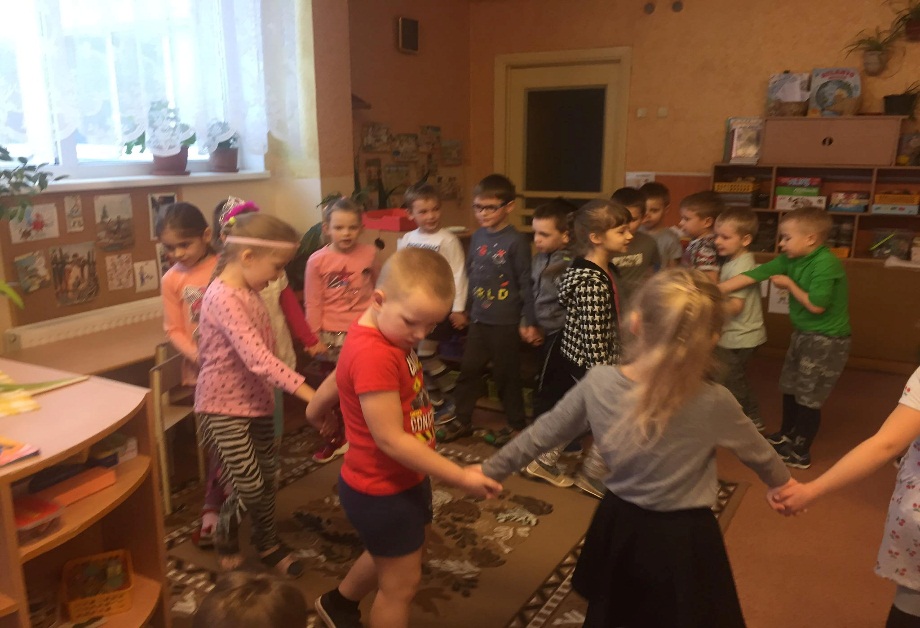 Sveikšana, novēlējumi
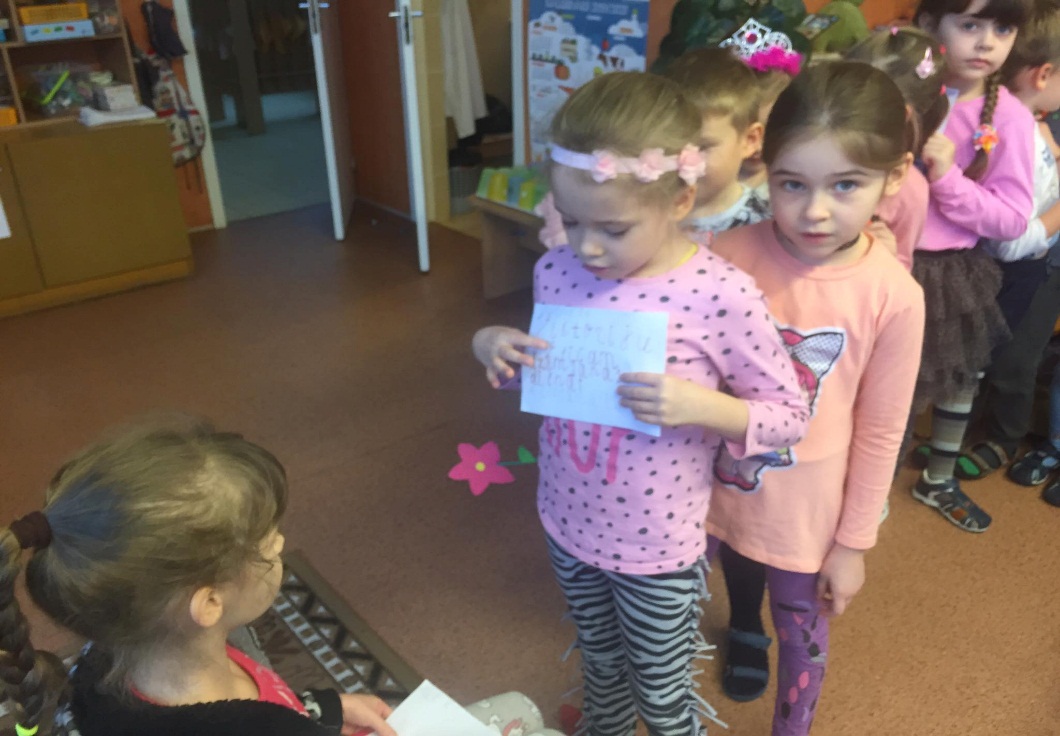 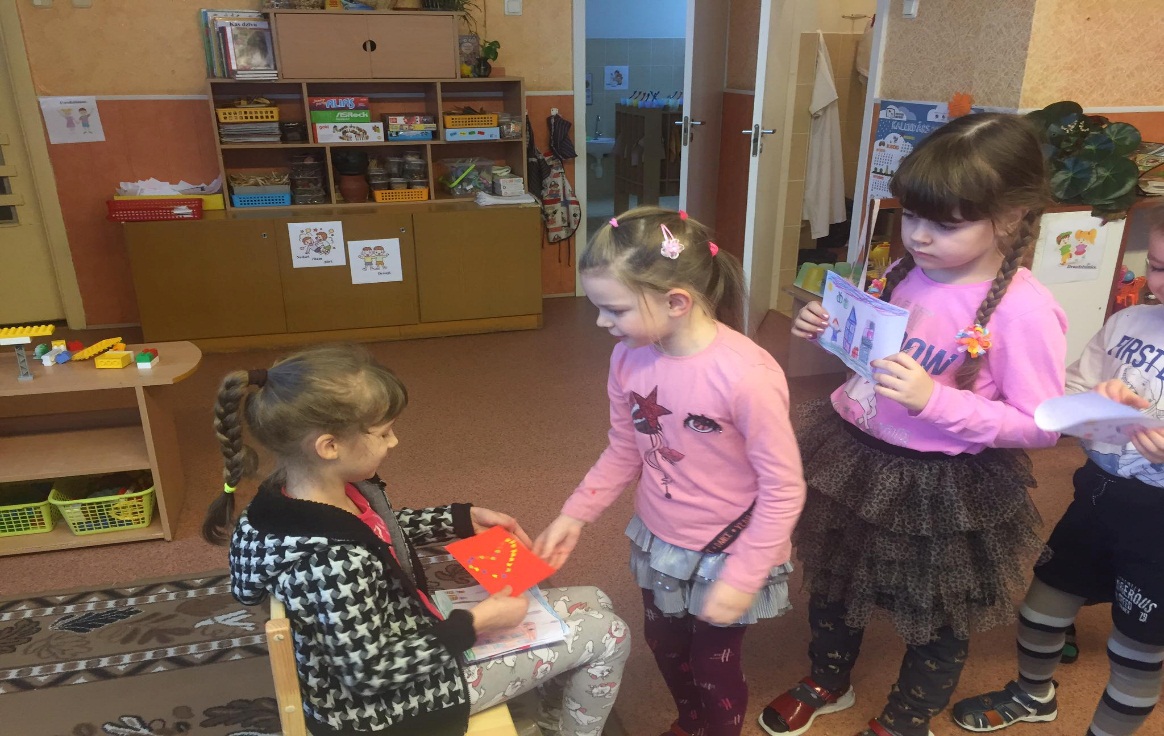 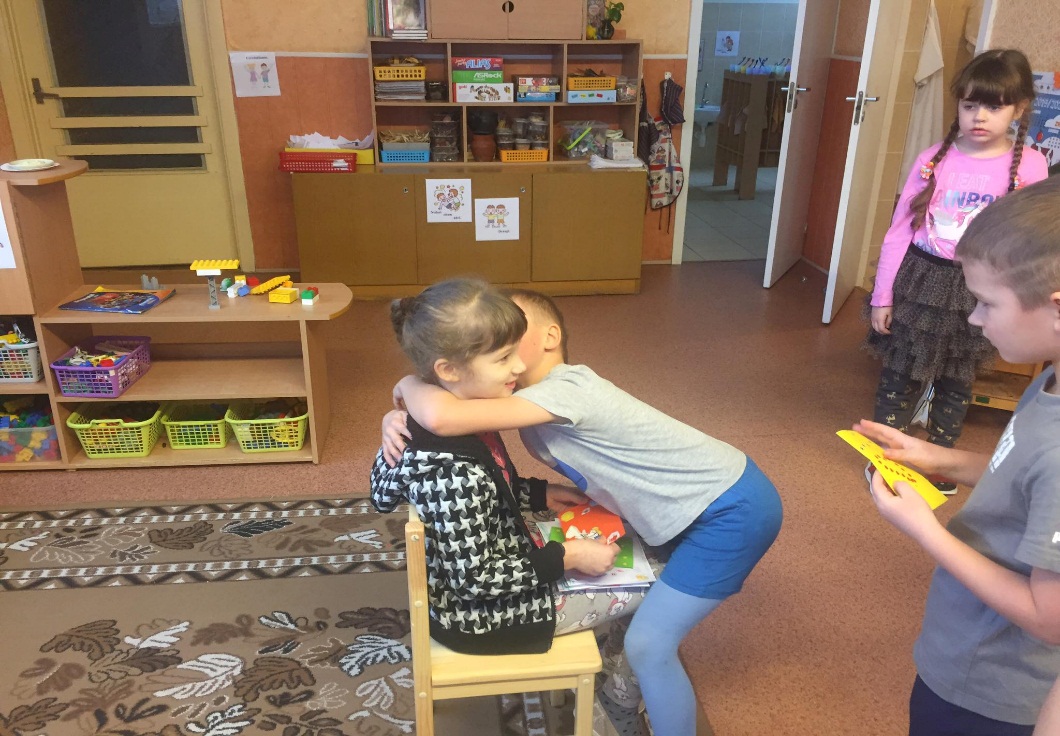 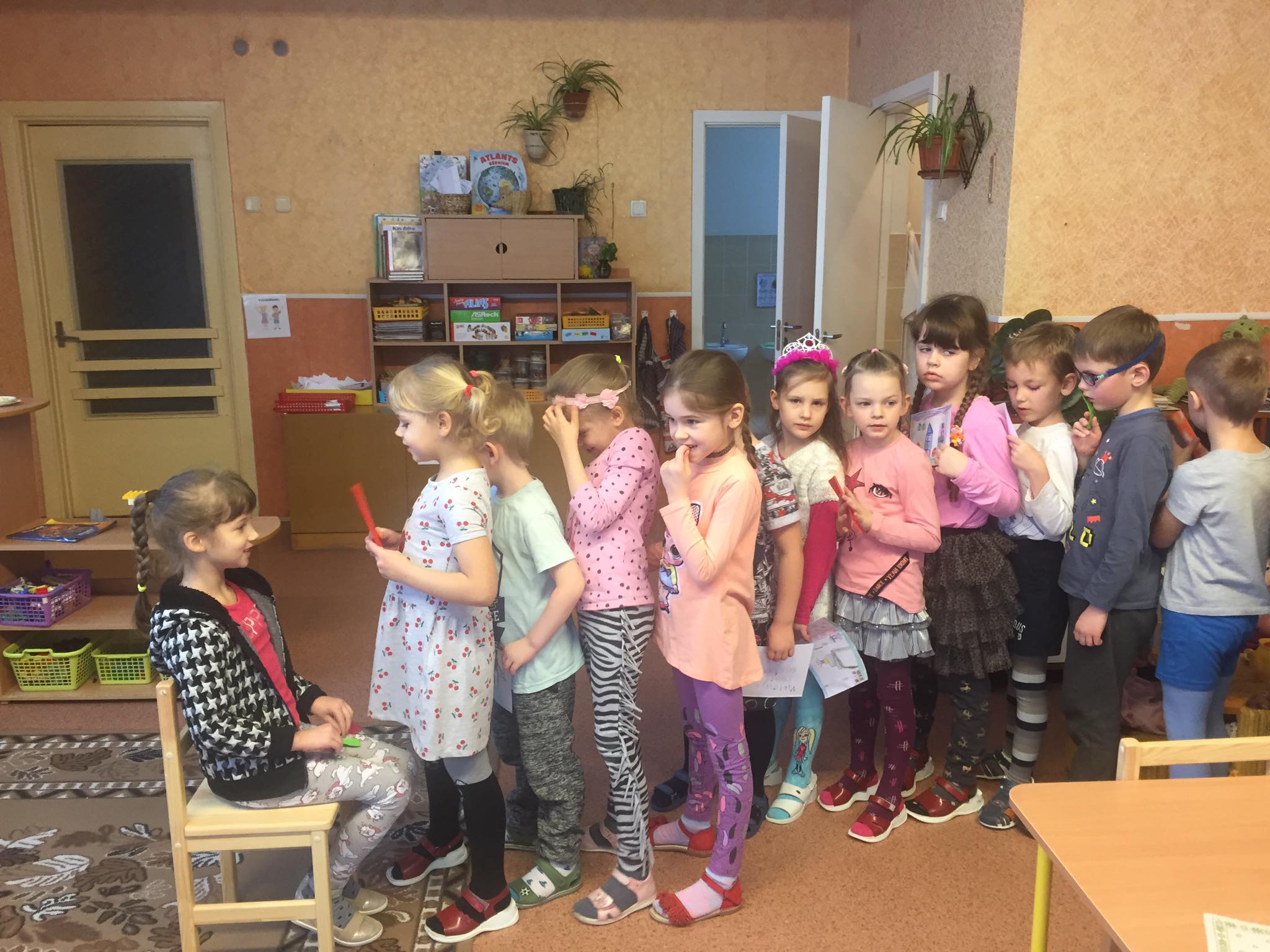 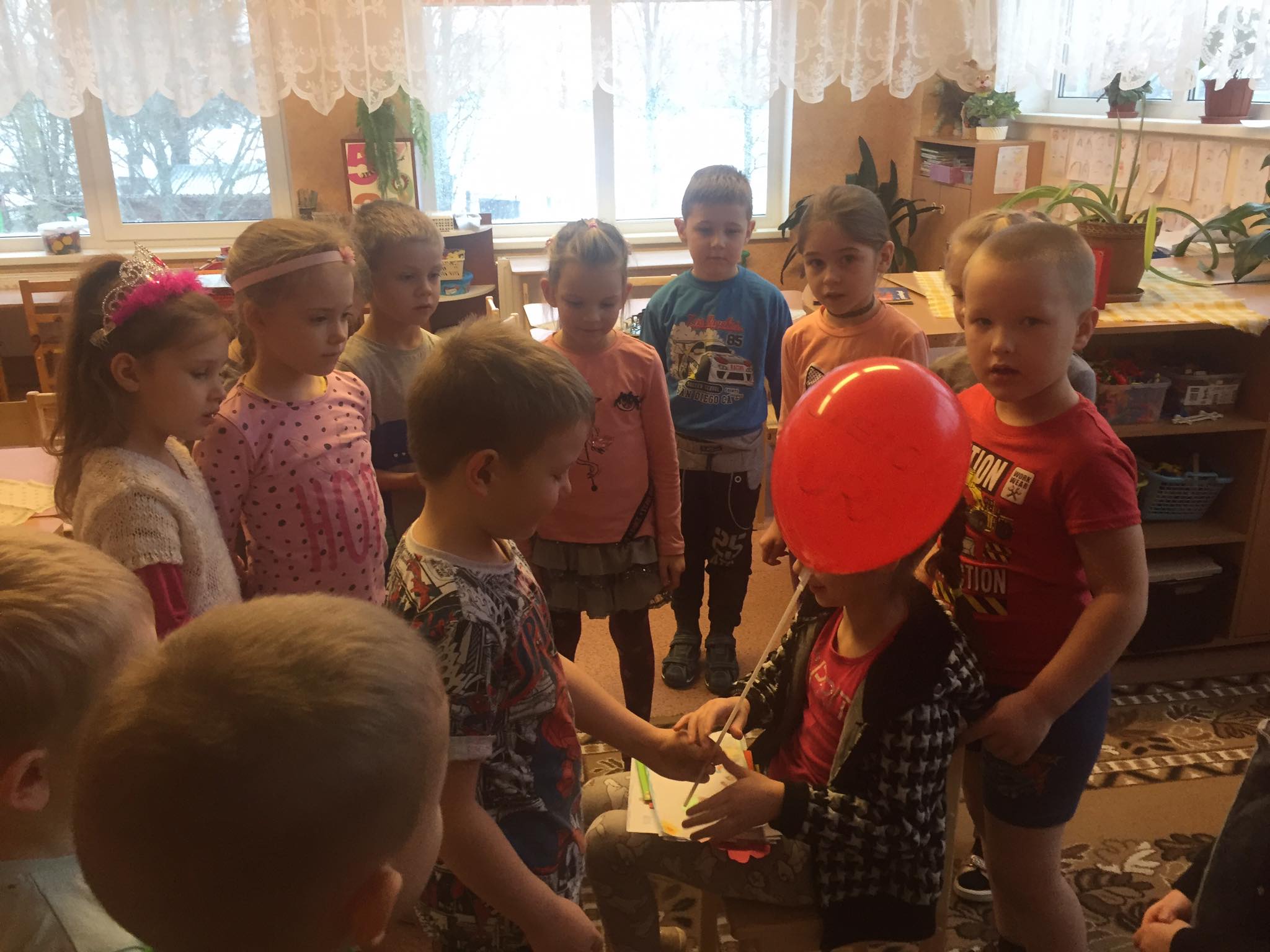 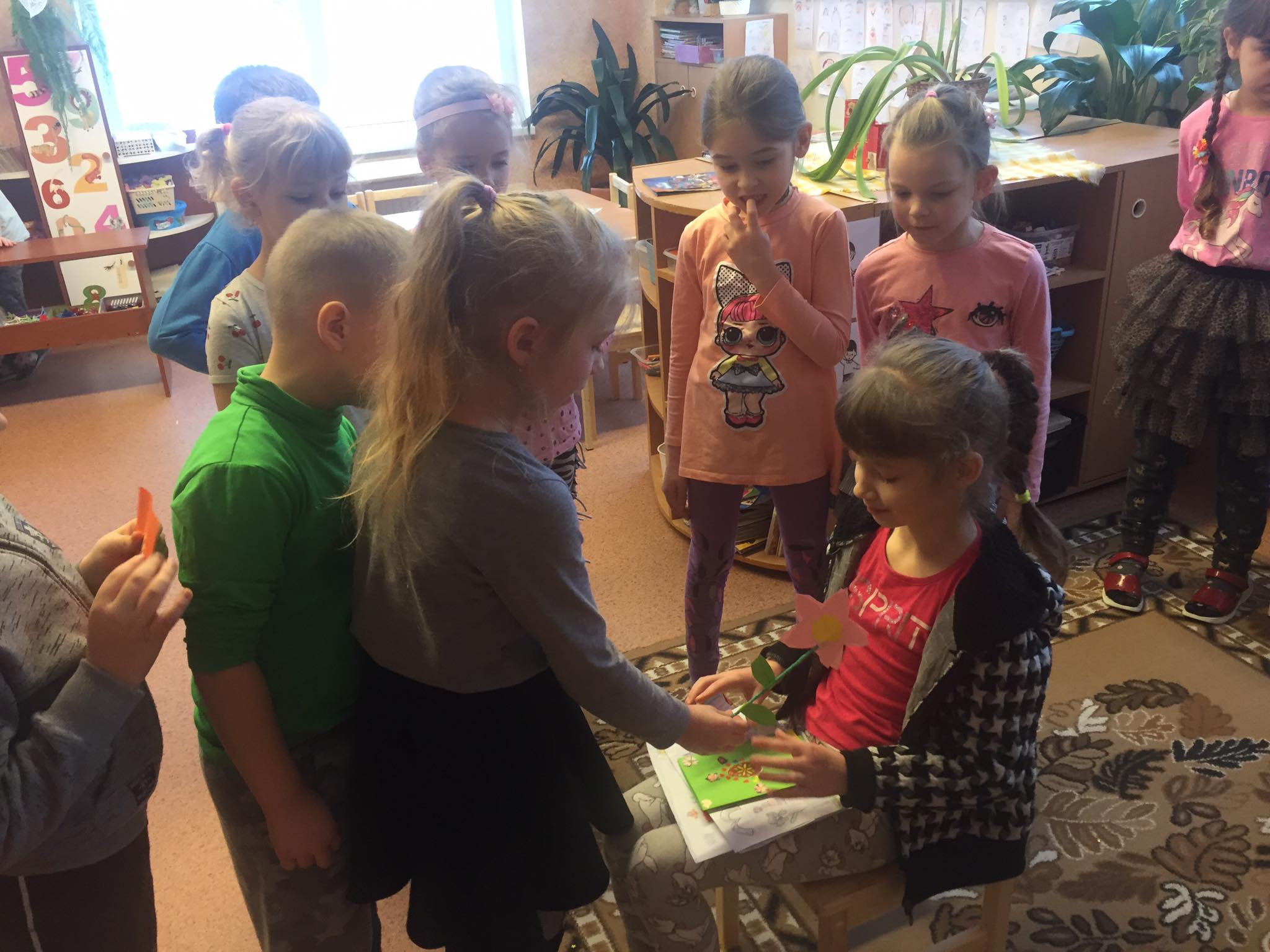 Urā! Septiņi gadiņi
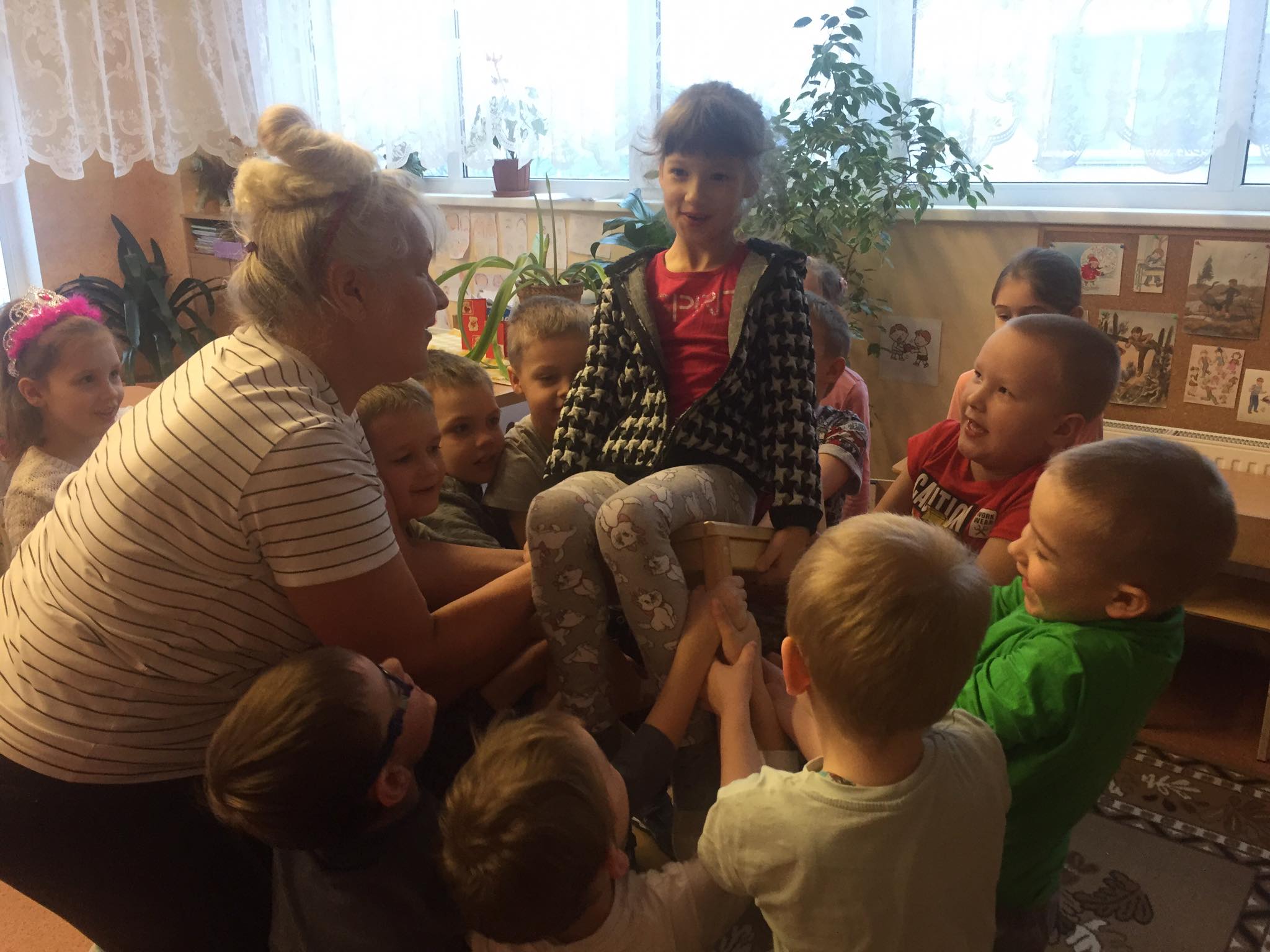 Svētku galds
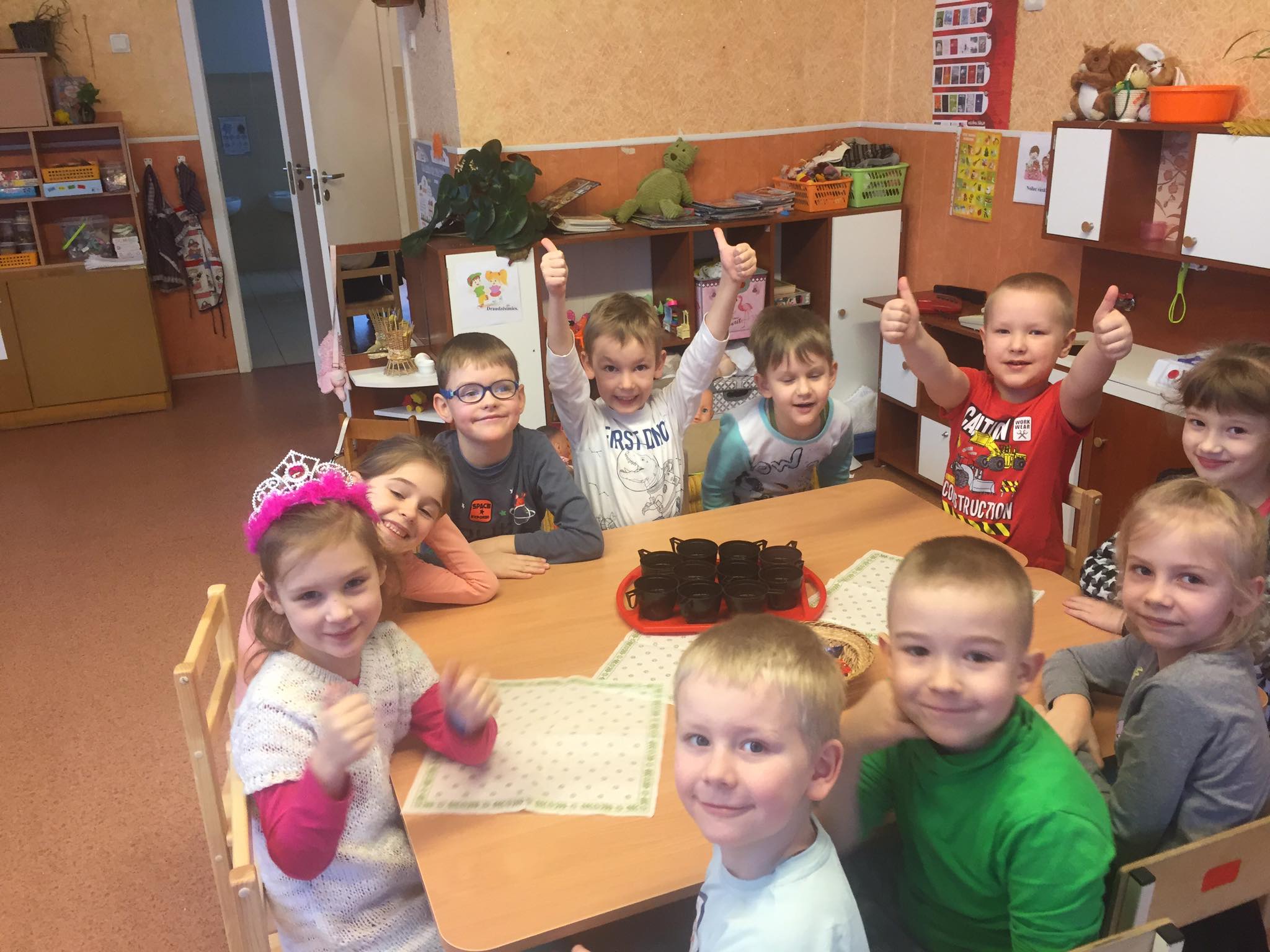 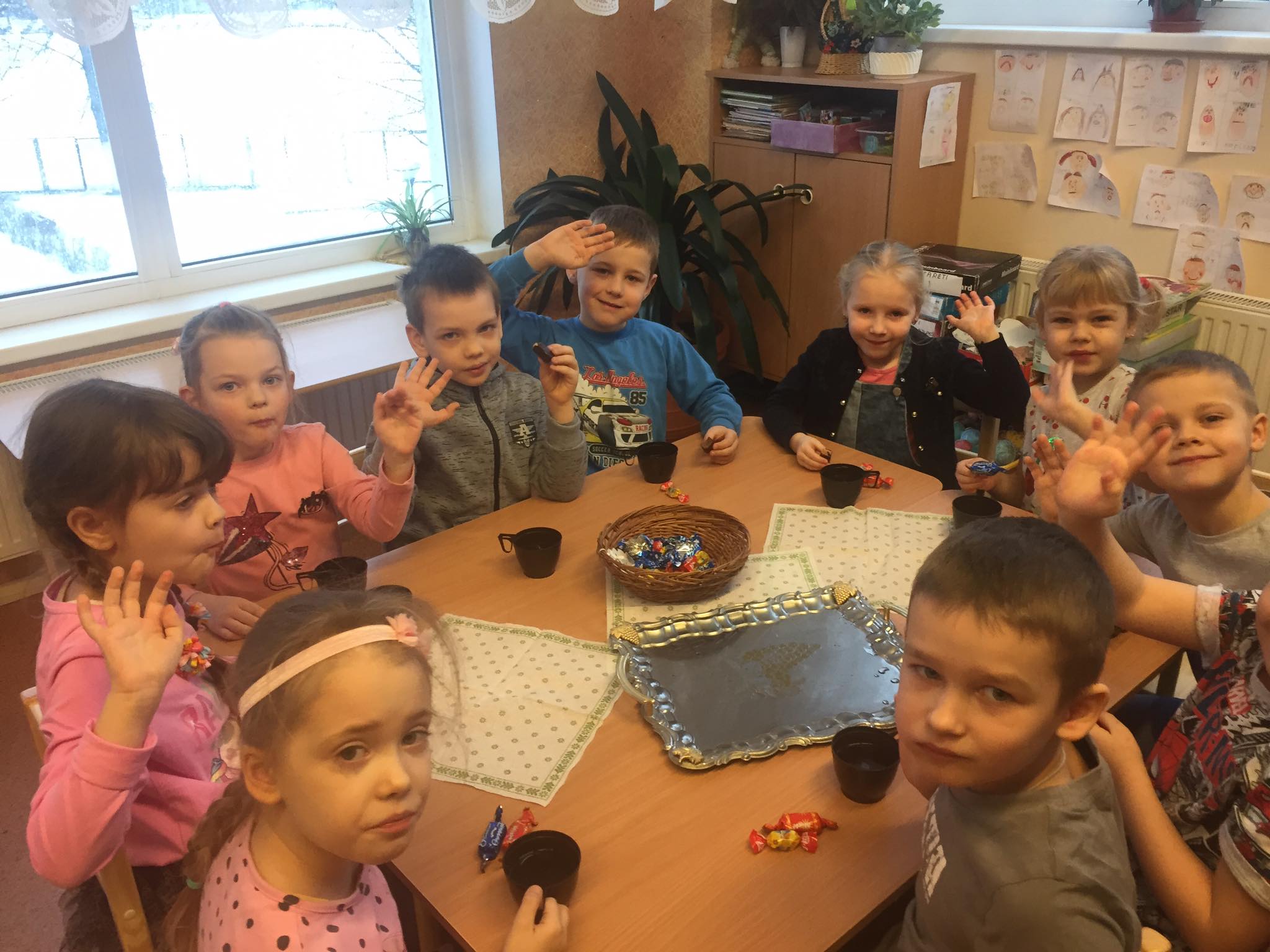 Mēs septītie
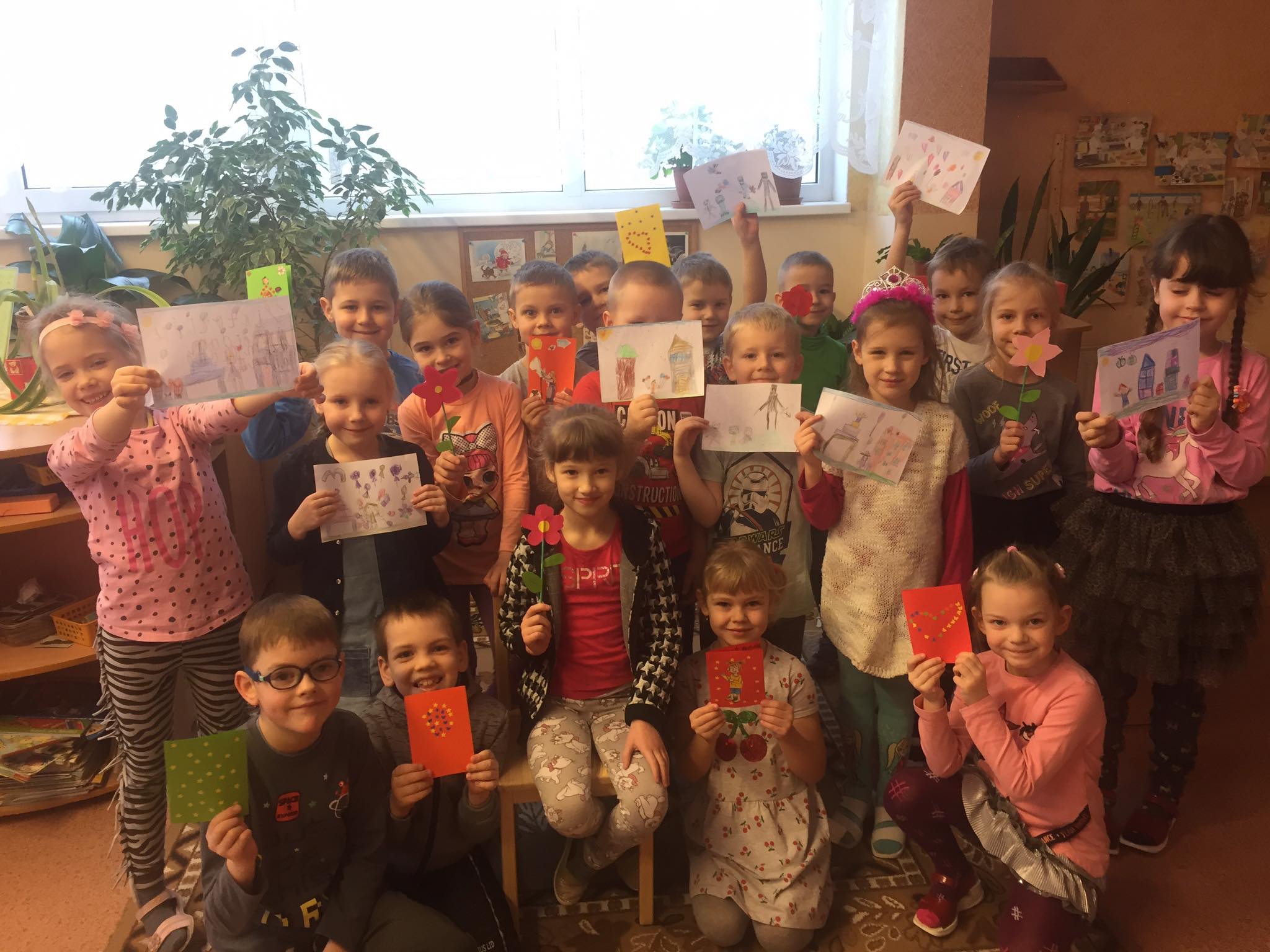